Meine Sommerferien
Hel
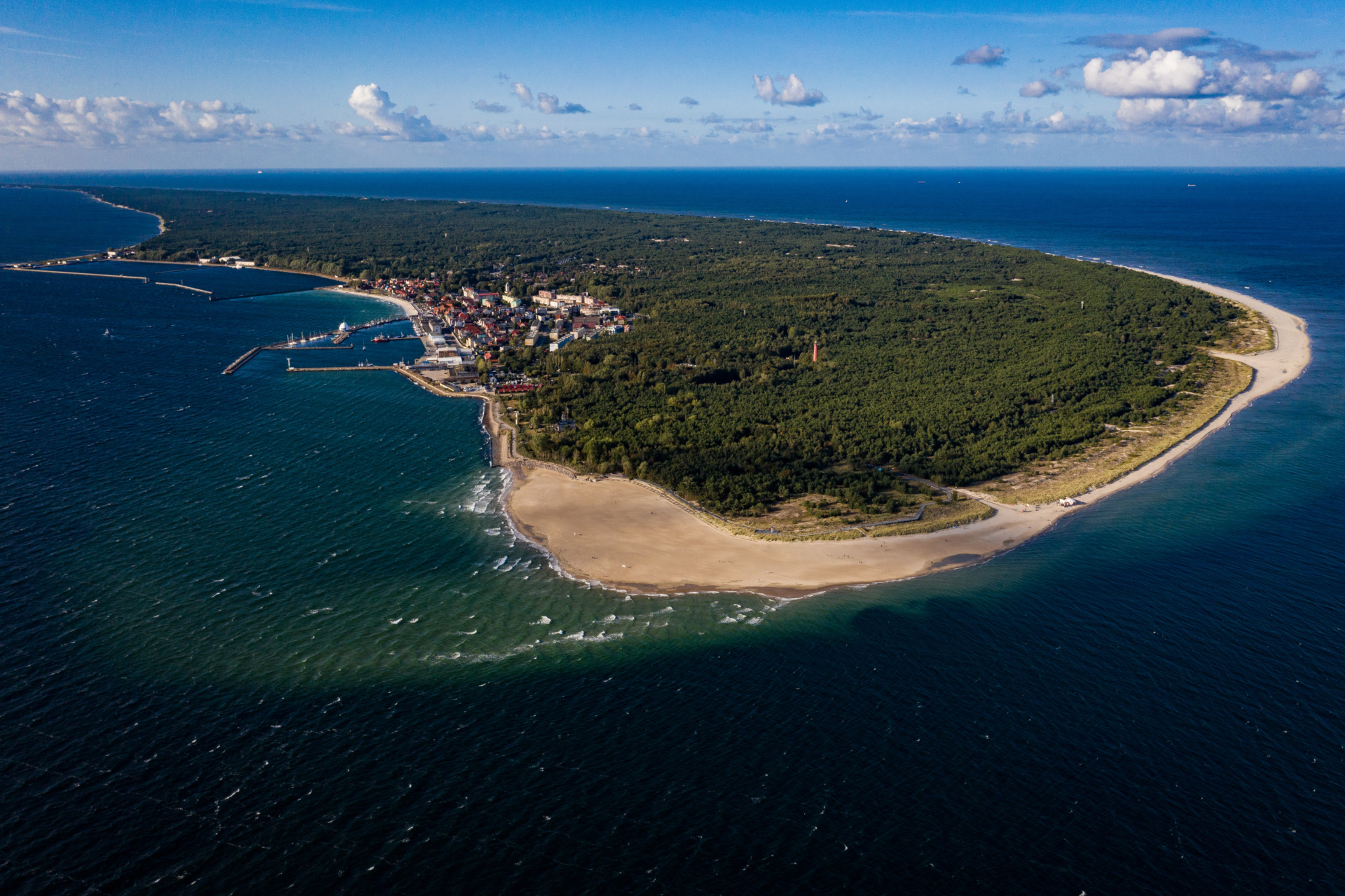 Ich bin in Hel mit meiner Freundin Matilda. Wir schwimmen und gehen.
Presentation Title
2
Open’er
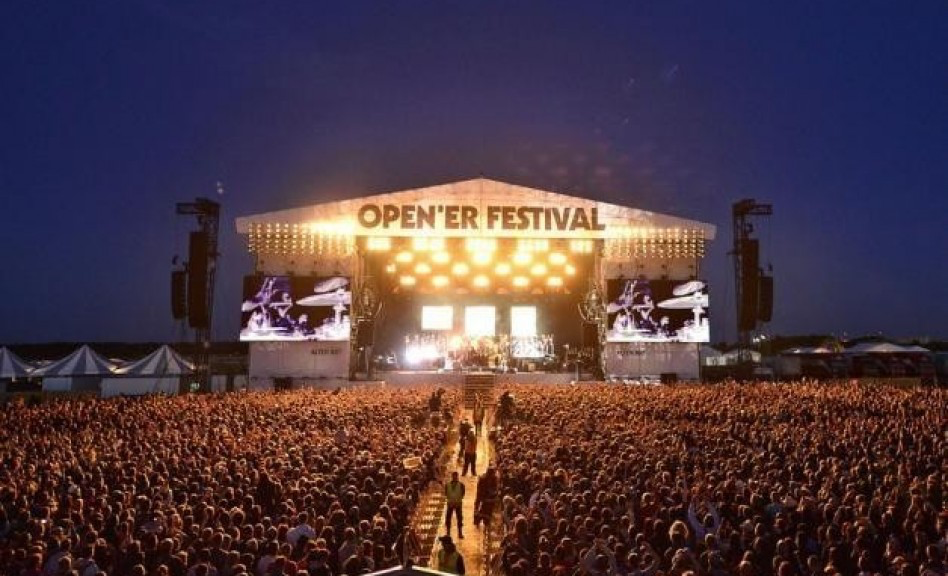 Dann war ich an Open‘er Festival und ich war auf zwei Konzerten
Presentation Title
3
Paris
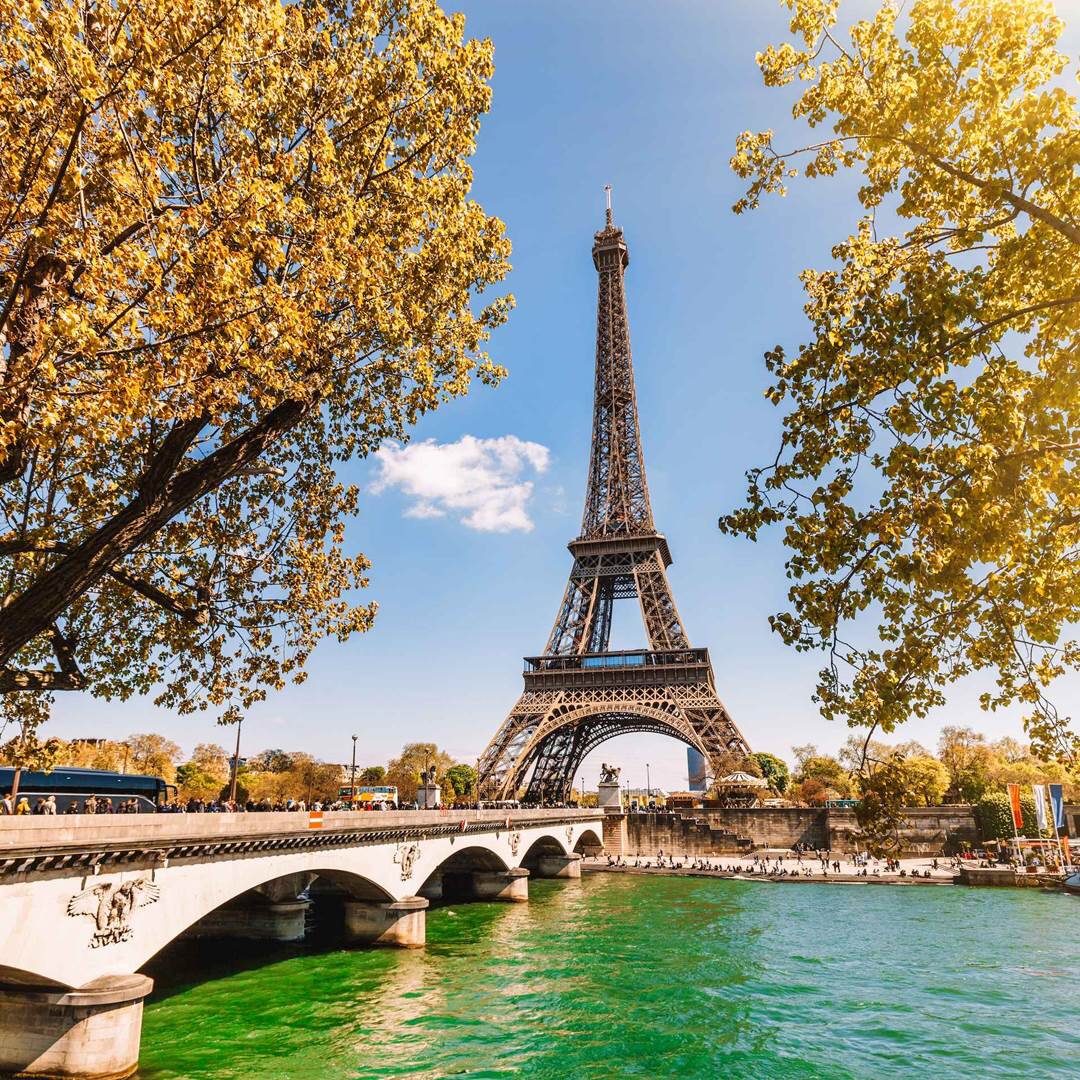 In Paris war ich in fünf Museen und zwei Tage in Disneyland. Das Wetter war gut und es war kühl. Ich war mit meiner Familie.
Presentation Title
4
Mrągowo
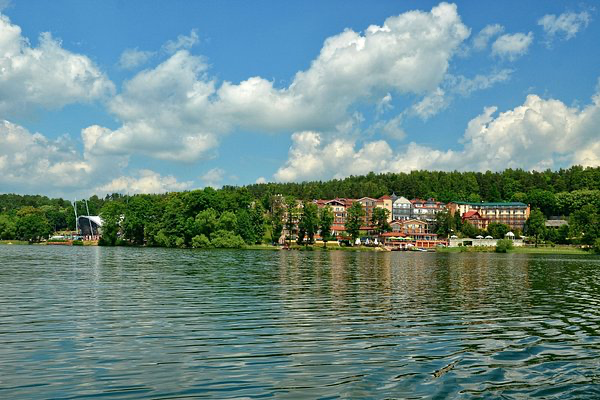 In Mrągowo Wetter war heiẞ es war dreißig Grad. Ich war mit meinem Vater, meiner Oma und meiner Tante. Ich schwimme.
Presentation Title
5
Danke
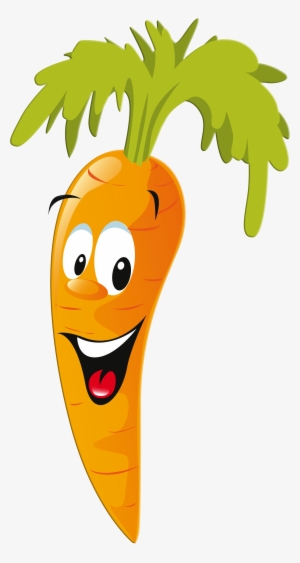 Presentation Title
6